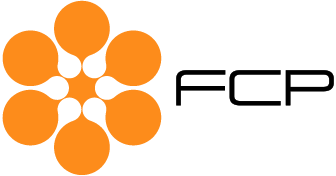 PRESENTAZIONE 
DATI DICEMBRE 2018
OSSERVATORIO - FCP 
ASSORADIO
Milano, 30 gennaio 2019
Totale Fatturato e Fatturato Extra Tabellare
(in migliaia di euro)
Fatturato Tabellare (in migliaia di euro) e Totale Avvisi
Numero di Avvisi
Peso % delle diverse tipologie di avvisi, sulla base della durata (in secondi)
Anno 2018

42.220.799
Anno 2017

39.558.950
Set. 2018

3.519.826
Dic. 2018

3.475.706
Ott. 2018

4.436.571
Nov. 2018

4.554.494
Ago. 2018

1.972.568
Apr. 2018

3.917.345
Mar. 2018

3.748.352
Gen. 2018

2.556.336
Mag. 2018

3.876.067
Giu. 2018

3.877.440
Feb. 2018

3.010.823
Lug. 2018

3.275.271
N.B. I dati riportati nel grafico si riferiscono ai dati presenti nella tavola III del report
Trend storico del peso % delle diverse tipologie di avvisi, sulla base della durata a Dicembre di ciascun anno (in secondi)
N.B. I dati riportati nel grafico si riferiscono ai dati presenti nella tavola III del report di ciascun anno considerato
Fatturato Totale (in migliaia di euro)
Trend mensile Gennaio 2007 – Dicembre 2018
2016
2018
2012
2017
2007
2010
2014
2008
2009
2011
2013
2015
N.B. I dati riportati nel grafico si riferiscono a dati di fatturato totale presenti nella tavola I del report di ciascun anno considerato
Fatturato Totale (in migliaia di euro)
Media mobile Gennaio 2007 – Dicembre 2018
2017
2018
2013
2008
2011
2015
2009
2010
2012
2014
2016
Thank you
Chiara CastelliTel. +39 348 1001107c.castelli@reply.euwww.reply.com